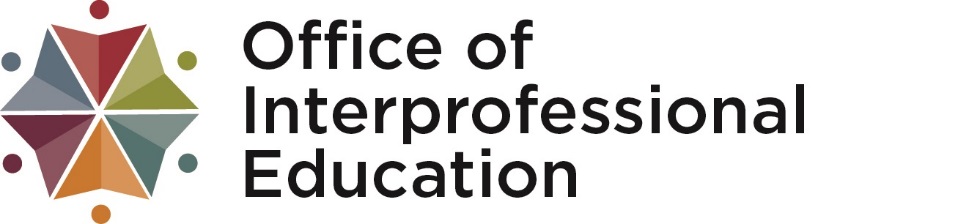 Implementation of an Interprofessional 1-800-COVID-19 Hotline Call Center Training Simulation

Presenter/Author: Layla Q. Simmons, MEd, RDCS, RDMS
 Additional Authors: Kat Neill, PharmD, FNAP; Jared Gowen, MD/MPH Candidate; Kristen Sterba, PhD; Megan Lane, MHA, RT(R)(CT), RDMS, RVT
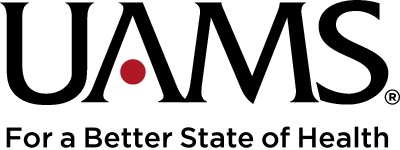 Disclosures – no conflicts to disclose.  All faculty are employees of University of Arkansas for Medical Sciences.


Theme: People/patients, families, caregivers, and communities as center of care
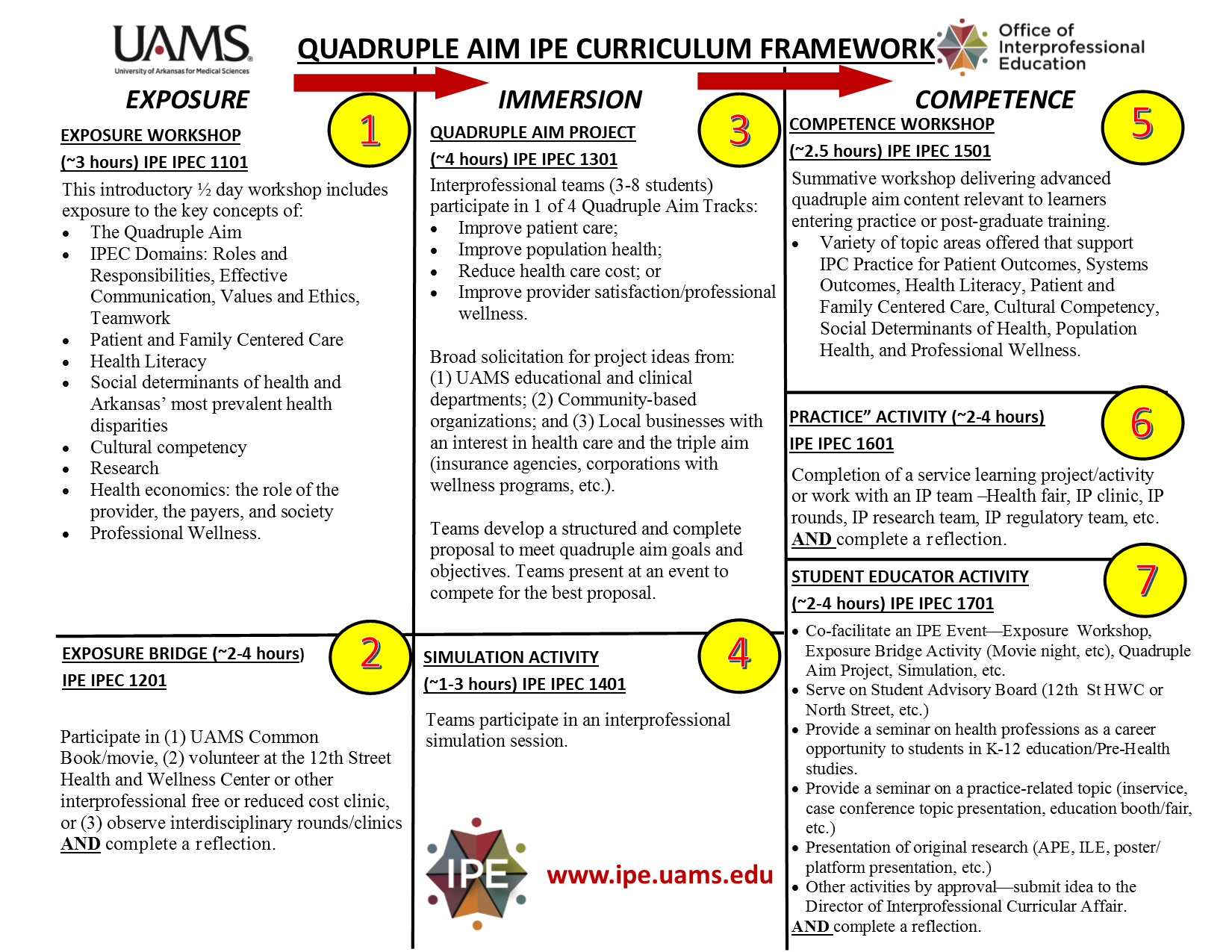 1-800 COVID-19 Hotline Call Center and Simulation Development Timeline
Rapid access health screening algorithm via telehealth platform
Assist statewide community in understanding when & where to access testing or care 
Collaboration: Office of Clinical Informatics and Internal Medicine (Division of Infectious Disease), Institute for Digital Health and Innovation, Information Technology, Division of Academic Affairs (DAA)
25 station call center (computer/Mitel phone) 7 days/wk 8 AM – 9 PM
[Speaker Notes: Adaptation of live events to online/distance delivery formats
Development of numerous COVID-19 education events]
SIMULATION FORMAT
[Speaker Notes: Interprofessional Collaborative Competencies Attainment Survey (ICCAS)
Likert evaluation items and qualitative responses for learning objectives and SP interactions

COVID-19 Screening Hotline Scenarios – 5 drafted, 3 used to date
 
**Normal Anxious Patient with no Exposure or Travel
27 y/o male calls complaining of sore throat and a mild cough. The patient has no past medical history, has not been experiencing a fever, has had no COVID positive contacts, and has not traveled. The patient is anxious because his daughter goes to a day care in which one of the care-taker’s spouses has tested positive. His daughter and the care taker are asymptomatic. The patient is very anxious because he is a single-parent and doesn’t have anyone to care for his daughter if he has the coronavirus and has to be hospitalized. 
This patient would be qualified as low risk. Screener will need to reassure patient that they are low risk and refer to script for further recommendations.
 
**Textbook Triage Referral due to Exposure
47 y/o female calls complaining of a fever of 102F, cough, fatigue, and body aches but denies shortness of breath or an increased work of breathing. She has been working from home for the past 2 weeks. The patient has no significant past medical history, but her husband is a nurse that tested positive for COVID 5 days ago and has been quarantined at home.
This patient would be considered intermediate risk. She should be given the number for the drive thru triage for testing and further directed from there.
 
Immunocompromised patient with Classic Symptoms
53 y/o female call complaining of a fever of 103F, cough, and shortness of breath. The patient has a past medical history significant for a kidney transplant and is currently taking prednisone and tacrolimus for immunosuppression. The patient has not traveled out of the state in the last month and has no known sick contacts.
This is a partial judgement call because they technically would screen negative for exposure and travel, however I would consider them intermediate risk due to their symptomology and immunosuppressive state and refer them to the drive thru triage for testing and further direction.
 
**Test Results/ What to do Next/ Angry
62 y/o male calls and tells you that he called the hotline 3 days ago and due to his close exposures and mild symptoms (sore throat, cough) was referred to the drive thru triage station where he was tested for COVID-19. He is calling today because they told him that they would have the results of the test within 3 days and wants to know why he has not been contacted when he could have a virus that could kill him (angrily). His symptoms have not gotten worse.
The patient does not need to be screened as he has already been tested. Reassure the patient that it takes between 3-7 days for results to come back and that they should be expecting a call soon within the coming days. Tell the patient to continue to monitor their symptoms to make sure they do not get worse and to wait patiently while continuing to practice good hand hygiene and social distancing.
 
Child
32 y/o female calls and tells you that she is concerned that her 2 y/o son has the coronavirus. The parent is asymptomatic and has not traveled or had any COVID positive contacts. Her child has been having diarrhea, cough, and a fever of 102. A parent of one of the children that goes to the daycare that her son goes to has tested positive. The child has no other past medical history.
When evaluating a parent calling for a child you first need to screen the parent so that we have their information in the system in case the child does test positive and causes infection of the parent which they will then have to be screened/ tested through the drive thru triage; however we will already have their information. This parent would currently be screened as low risk. Then you would need to refer the parent to call the pediatric hotline number that you provide for a more thorough screening of her son.]
SIMULATION LEARNING OBJECTIVES
IPEC Domains
PFCC Core Principles
COVID-19 Disease information
Screening Tool/Decision Algorithm tool
Telemedicine delivery platform
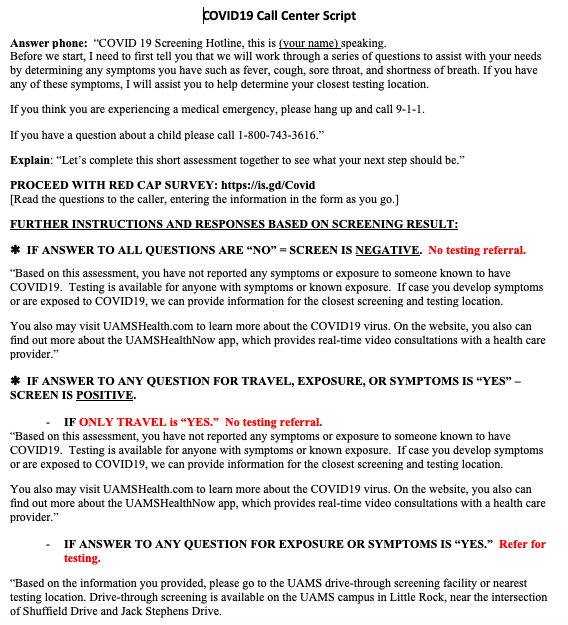 SCRIPT REVIEW
Application of screening tool & decision-making algorithm
When/where to access the healthcare system
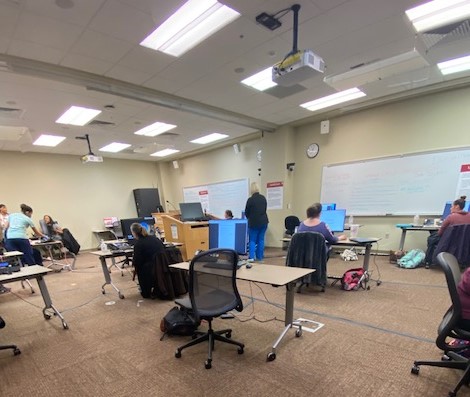 [Speaker Notes: Screening purposes
Gathering patient information for ADH
Recommendations]
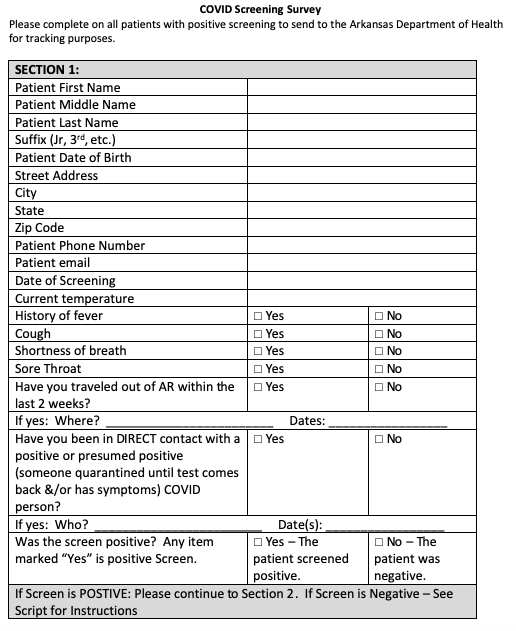 Process
Evidence-based screening algorithm* 
symptoms
contact exposure risk
travel history
high-risk indicators



*multiple adaptations as disease information progressed
[Speaker Notes: Patient information
Travel details
Symptoms
Direct vs indirect contact
Identify high-risk patients
Current living situation]
Key Considerations
Alternative workforce resourcing - Interprofessional students & DAA staff were primary support for this rapid deployment community care resource – not clinical staff
Students able to use participation for clinical or service training requirements disrupted by COVID-19. 
Call-Center Specifics:
Script to review to guide you to your recommendation based on whatever the scenario may be.
**Anticipate callers’ attitude and demeanor.**
Red cap survey – Follow this when asking your screening questions.
Emphasize to the patients - - YOU MAY NOT BE TESTED AT THE DRIVE-THRU TESTING SITE
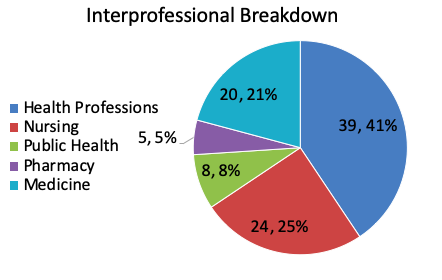 N= 96 total students
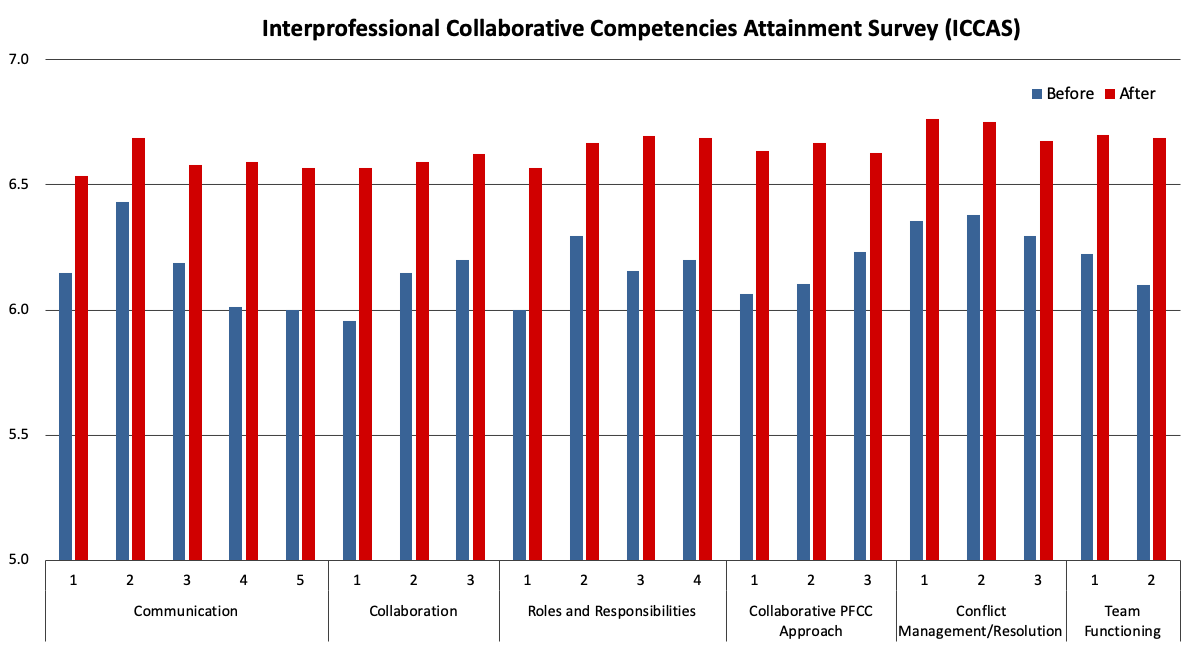 *
*
*
*
*
*
*
*
*
*
*
*
*
*
*
*
*
*
*
Archibald, D., Trumpower, D., & MacDonald, C. J. (2014). Validation of the interprofessional collaborative competency attainment survey (ICCAS), Journal of Interprofessional Care, 28:6, 553-558, DOI: 10.3109/13561820.2014.917407
* p < 0.05
[Speaker Notes: Actively listen to IP team members' ideas and concerns 6.4 6.7 0.0861]
*5-item Likert scale (1-Strongly disagree, 2-disagree, 3-unsure, 4-agree, 5-strongly agree)
Qualitative Themes and Relative Counts
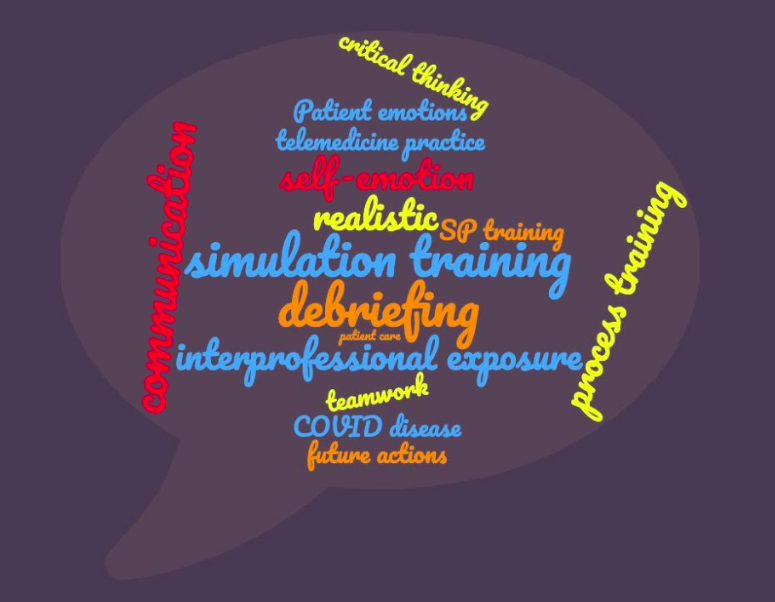 [Speaker Notes: Qualitative evaluation of open response comments identified 15 themes: Communication, COVID disease, Critical thinking, Debriefing/feedback, Future actions, Interprofessional exposure, Patient care, Patient emotions/Empathy, Simulation education training - Positive/Effective delivery format, Process training - screening tool, Realistic, Self-emotion - control/confidence, SP training, Teamwork, Telemedicine/Practice site learning. Relative counts for each theme are provided.]
What aspects of the learning experience did you find most valuable?”
“Insight into the dynamics of the call center questions and situations that you may not have thought of. The importance of staying calm and communicating clearly, and the importance of being kind and how much it can help build a good relationship with the caller or concerned patient.”
“Getting to actually perform the call was nerve-wracking at first, but it actually helped for me to deal with such a real-world situation in a professional way.”
“It was a unique experience and I see a benefit in learning more about telemedicine and its applications.”
“I liked the simulation in all. It was very real life, and it will help me in my future practice in situations like this. I want to volunteer at the call center now because I feel more comfortable doing so.”
“The interaction with other healthcare professionals from other disciplines.”
Conclusions
[Speaker Notes: An interprofessional simulation training activity via an online platform supported student learning for COVID-19 disease information, screening algorithm and decision tree tools, and telemedicine delivery. The training also prepares students to serve in the 1-800 COVID-19 Hotline Call Center which supports the statewide community during this public health crisis.]
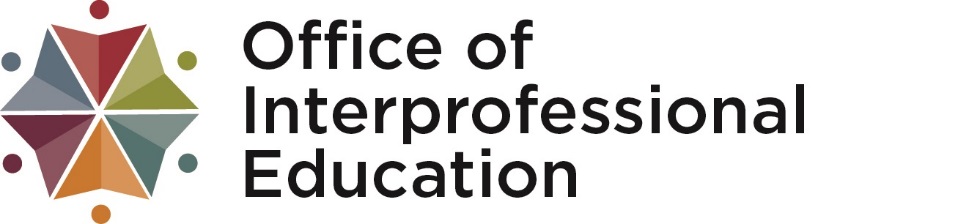 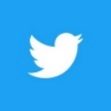 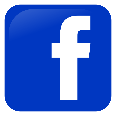 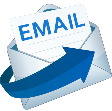 www.facebook.com/uamsipe                       IPE@uams.edu                            https://twitter.com/UAMSIPE
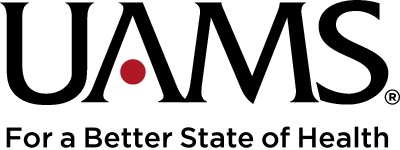